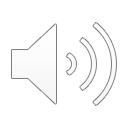 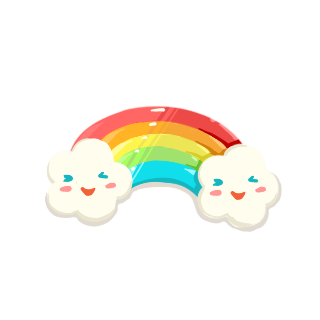 PHÒNG GIÁO DỤC  VÀ  ĐÀO TẠO QUẬN LONG BIÊN
TRƯỜNG TIỂU HỌC PHÚC LỢI
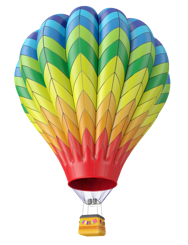 TOÁN
LUYỆN TẬP CHUNG ( TIẾT 1)
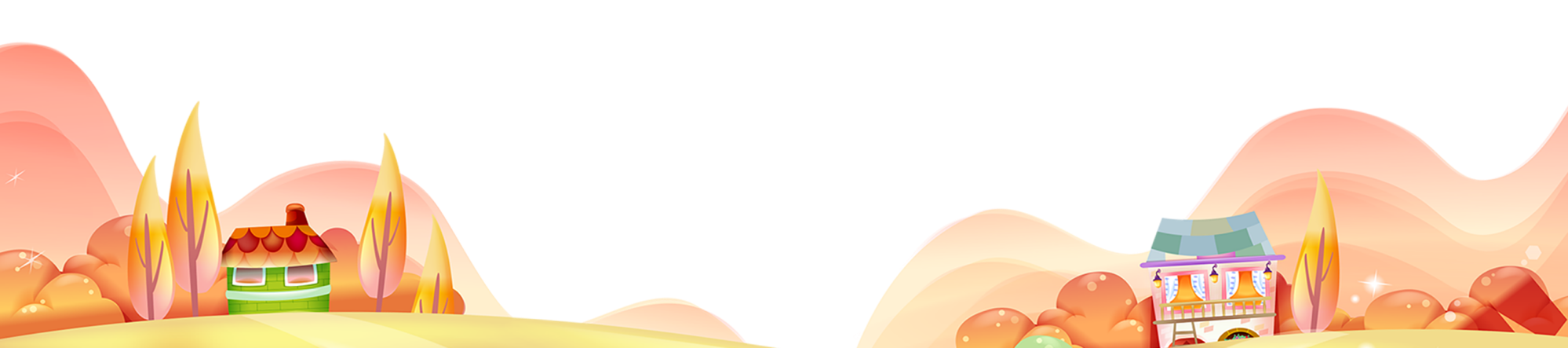 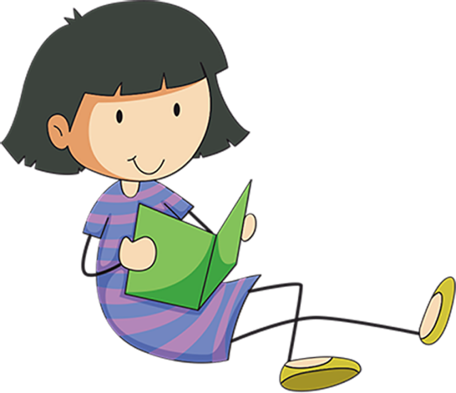 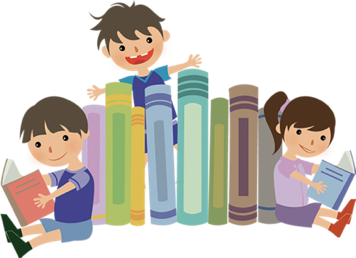 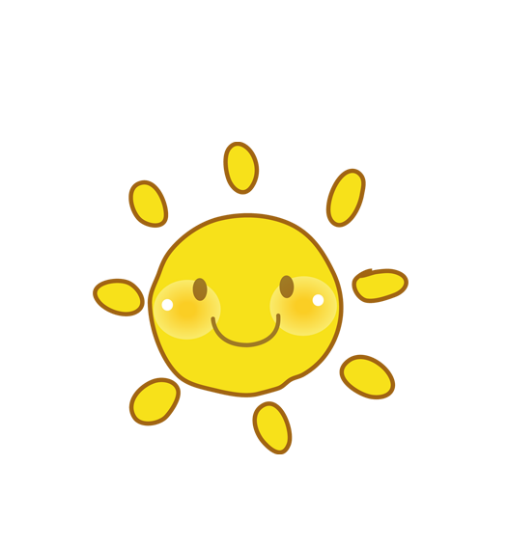 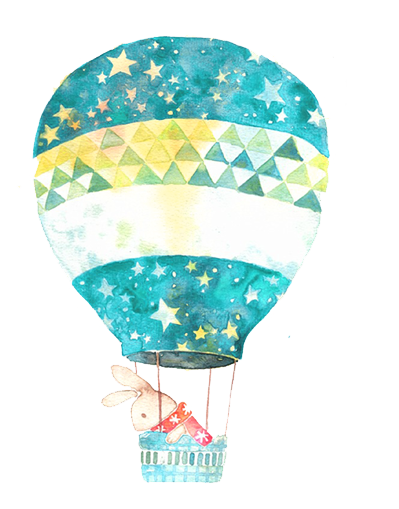 Bài 14: 
Luyện tập chung
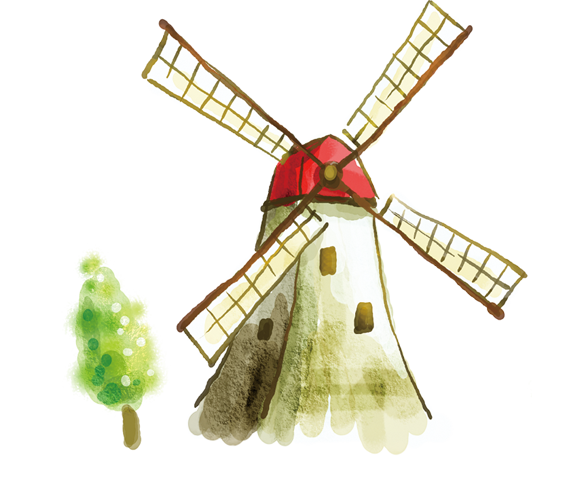 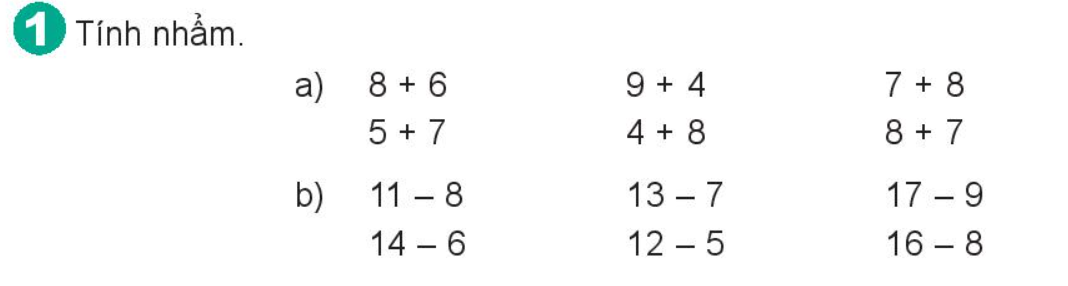 = 14
= 13
= 15
= 12
= 12
= 15
= 3
= 6
= 8
= 8
= 8
= 7
Bài giải:
Trên giá sách có số quyển sách và vở là:
9 + 8 = 15 (quyển)
Đáp số: 15 quyển sách
13
16
8
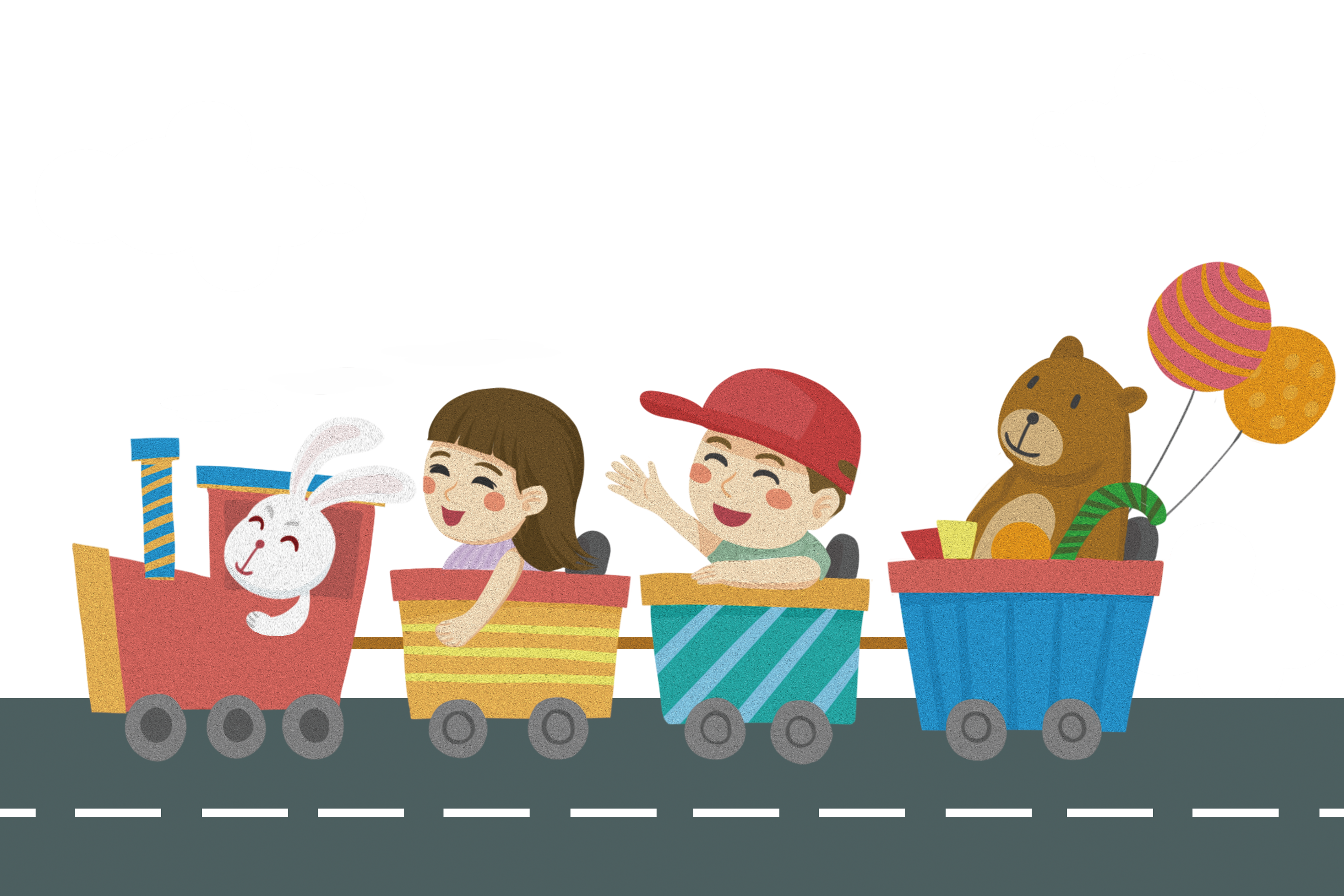 CHÀO TẠM BIỆT